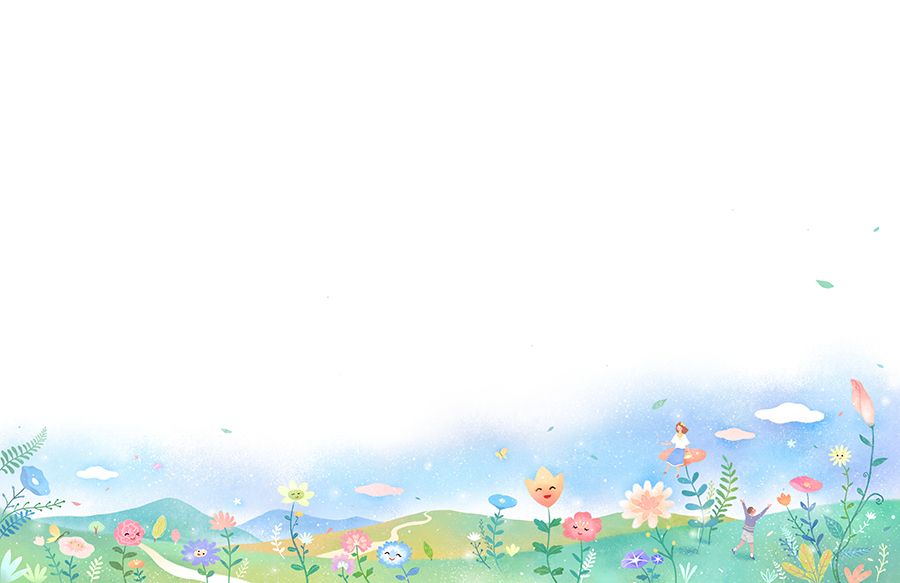 UBND HUYỆN CHÂU THÀNH
TRƯỜNG TIỂU HỌC HIỆP THẠNH
MỸ THUẬT 3
CHỦ ĐỀ: MÁI ẤM GIA ĐÌNH
BÀI 2: NGƯỜI EM YÊU QUÝ 
TIẾT 1
GV NGUYỄN HIẾU NGHĨA
Mó thuaät
Thöù sáu, ngaøy 25 thaùng 11 naêm 2022
KIỂM TRA ĐỒ DÙNG HỌC TẬP
Mó thuaät
Thöù sáu, ngaøy 25 thaùng 11 naêm 2022
Mó thuaät
Thöù sáu, ngaøy 25 thaùng 11 naêm 2022
Chủ đề Mái ấm gia đình
Bài 2 Người em yêu quý
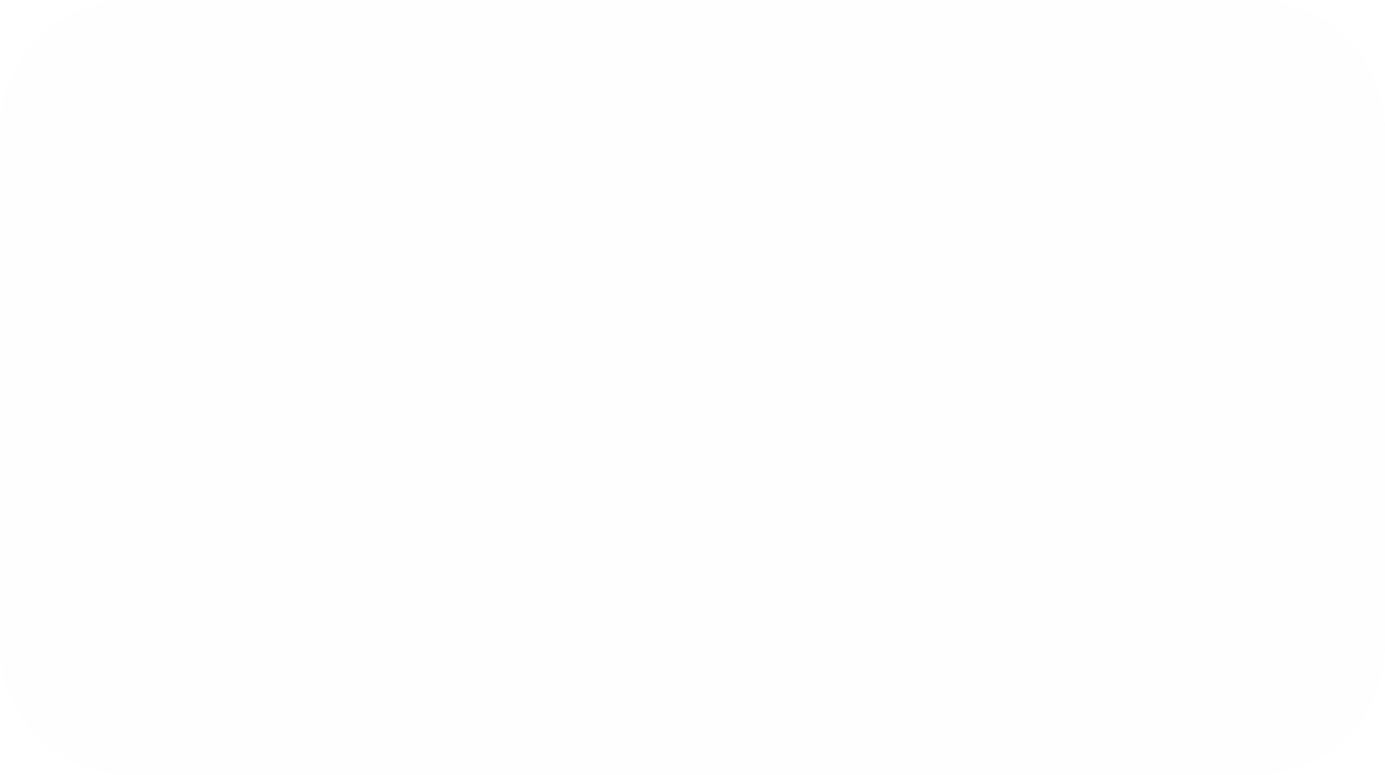 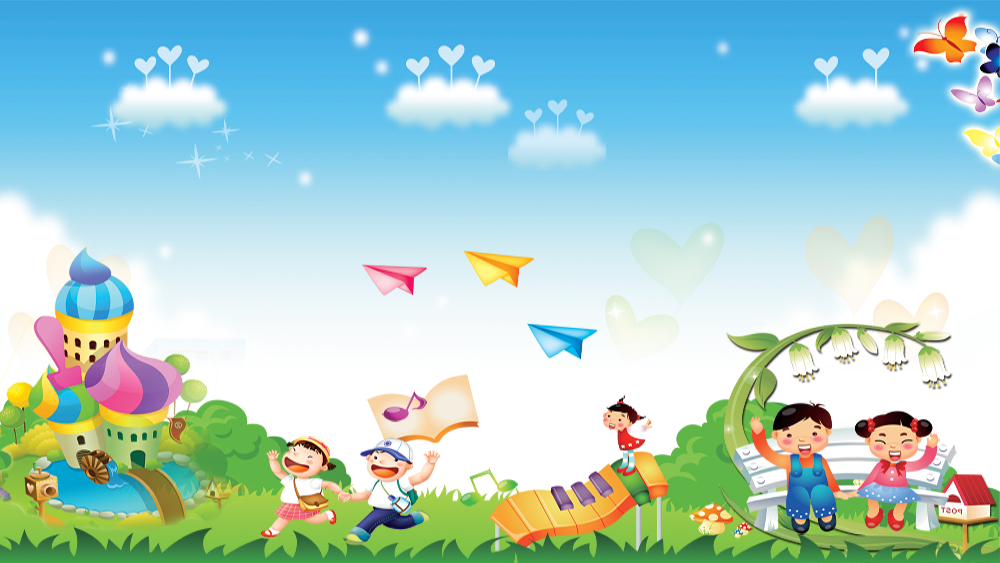 1
Nêu được cách kết hợp nét, hình, màu trong vẽ tranh chân dung chính diện.
2
Vẽ được tranh chân dung chính diện thể hiện được đặc điểm của người thân
3
Chỉ ra được sự hài hoà, cân đối và tỉ lệ trong bài vẽ
4
Chia sẻ được tình cảm của bản thân đối với người thân trong gia đình
Mó thuaät
Thöù sáu, ngaøy 25 thaùng 11 naêm 2022
Bài 2 Người em yêu quý
Hđ 1. Khám phá
Tìm hiểu đặc điểm khuôn mặt người thân trong gia đình.
Mó thuaät
Thöù sáu, ngaøy 25 thaùng 11 naêm 2022
Bài 2 Người em yêu quý
Hđ 1. Khám phá
+ Em ấn tượng về hình ảnh của ai trong gia đình?
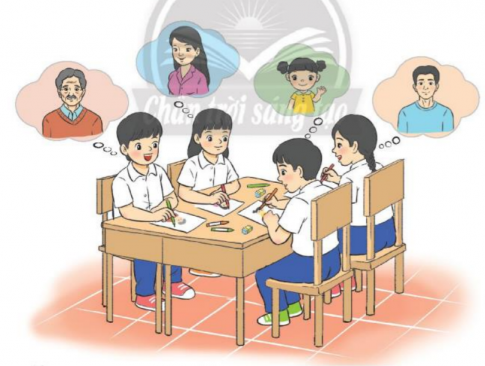 + Người đó có hình dạng khuôn mặt, kiểu tóc, màu tóc như thế nào?
+ Người đó thường mặc trang phục như thế nào?
Mó thuaät
Thöù sáu, ngaøy 25 thaùng 11 naêm 2022
Bài 2 Người em yêu quý
Hđ 2. Kiến tạo kiến thức 
kĩ năng
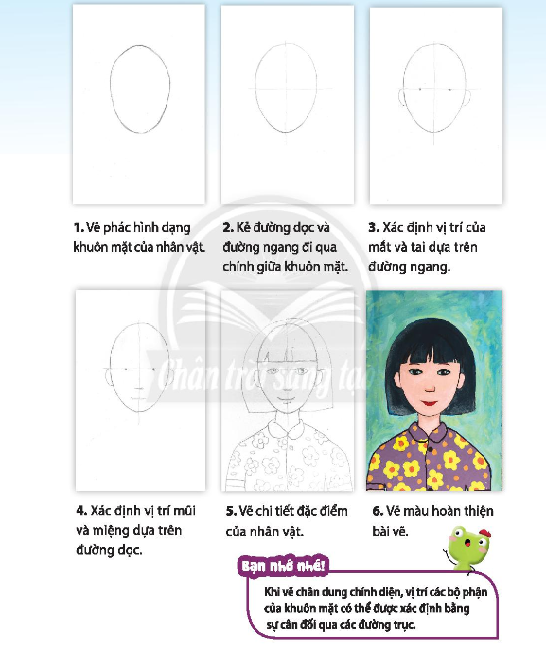 Mó thuaät
Thöù sáu, ngaøy 25 thaùng 11 naêm 2022
Bài 2 Người em yêu quý
Hđ 2. Kiến tạo kiến thức – kĩ năng
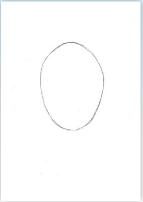 1. Vẽ phác hình dạng khuôn mặt của nhân vật
Mó thuaät
Thöù sáu, ngaøy 25 thaùng 11 naêm 2022
Bài 2 Người em yêu quý
Hđ 2. Kiến tạo kiến thức – kĩ năng
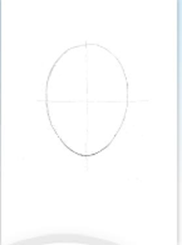 2. Kẻ đường dọc và đường ngang đi qua chính giữa khuôn mặt
Mó thuaät
Thöù sáu, ngaøy 25 thaùng 11 naêm 2022
Bài 2 Người em yêu quý
Hđ 2. Kiến tạo kiến thức – kĩ năng
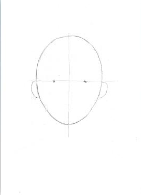 3. Xác định vị trí của mắt và tai dựa trên đường ngang
Mó thuaät
Thöù sáu, ngaøy 25 thaùng 11 naêm 2022
Bài 2 Người em yêu quý
Hđ 2. Kiến tạo kiến thức – kĩ năng
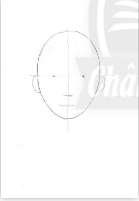 4. Xác định vị trí mũi và miệng dựa trên đường dọc
Mó thuaät
Thöù sáu, ngaøy 25 thaùng 11 naêm 2022
Bài 2 Người em yêu quý
Hđ 2. Kiến tạo kiến thức – kĩ năng
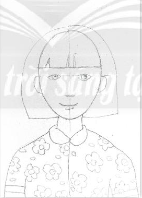 5. Vẽ chi tiết đặc điểm của nhân vật
Mó thuaät
Thöù sáu, ngaøy 25 thaùng 11 naêm 2022
Bài 2 Người em yêu quý
Hđ 2. Kiến tạo kiến thức – kĩ năng
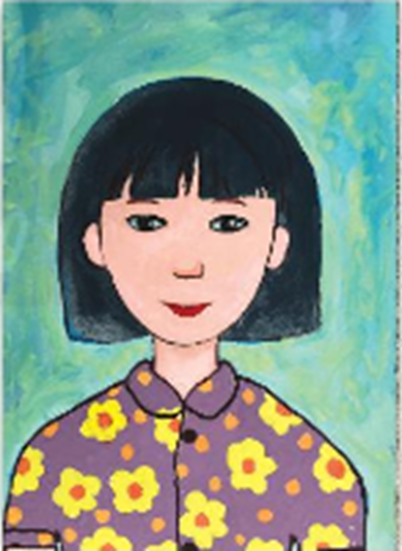 6. Vẽ màu hoàn thiện bài vẽ
Mó thuaät
Thöù sáu, ngaøy 25 thaùng 11 naêm 2022
Bài 2 Người em yêu quý
Hđ 2. Kiến tạo kiến thức 
kĩ năng
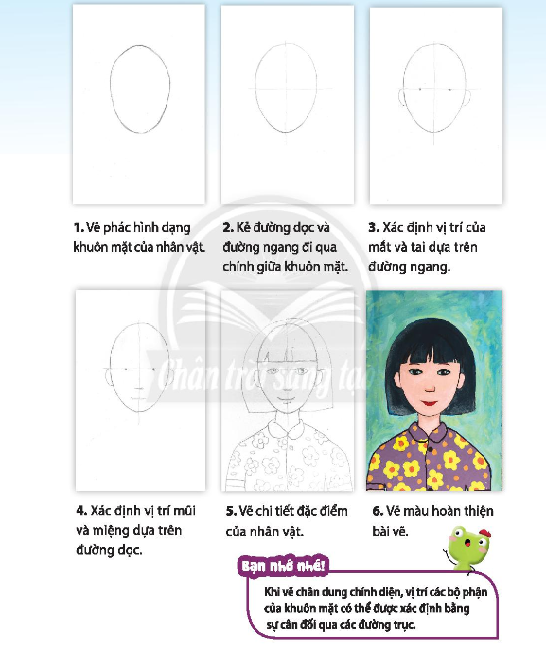 Mó thuaät
Thöù sáu, ngaøy 25 thaùng 11 naêm 2022
Bài 2 Người em yêu quý
Mó thuaät
Thöù sáu, ngaøy 25 thaùng 11 naêm 2022
Bài 2 Người em yêu quý
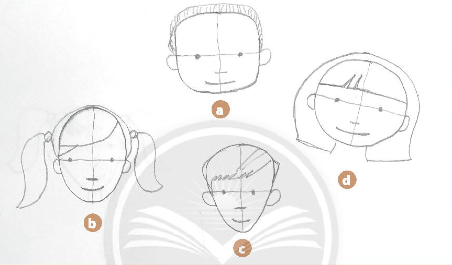 Mó thuaät
Thöù sáu, ngaøy 25 thaùng 11 naêm 2022
+ Bước 1: Vẽ phác khuôn mặt, kẻ các đường trục dọc và ngang đi qua chính giữa khuôn mặt.
+ Bước 2: Xác định vị trí của mắt và tai dựa trên trục ngang, mũi và miệng dựa trên trục dọc.
+ Bước 3: Vẽ chi tiết đặc điểm của nhân vật.
+ Bước 4: Vẽ màu hoàn thiện bài vẽ.
Bài 2 Người em yêu quý
Mó thuaät
Thöù sáu, ngaøy 25 thaùng 11 naêm 2022
Bài 2 Người em yêu quý
Hđ 3. Luyện tập – sáng tạo
Mó thuaät
Thöù sáu, ngaøy 25 thaùng 11 naêm 2022
Bài 2 Người em yêu quý
Hđ 3. Luyện tập – sáng tạo
+ Em sẽ vẽ chân dung của ai? Đặc điểm đáng nhớ của người đó là gì?
+ Em thích vẽ chân dung tới ngang vai hay nửa người?
+ Màu sắc em sử dụng để thể hiện chân dung người thân như thế nào?
+ Cần vẽ thêm gì để bài vẽ sinh động hơn?
Mó thuaät
Thöù sáu, ngaøy 25 thaùng 11 naêm 2022
Bài 2 Người em yêu quý
Mó thuaät
Thöù sáu, ngaøy 25 thaùng 11 naêm 2022
Bài 2 Người em yêu quý
Thực hành
Em hãy vẽ chân dung chính diện về người em yêu quý
Mó thuaät
Thöù sáu, ngaøy 25 thaùng 11 naêm 2022
Bài 2 Người em yêu quý
Hđ 4. Phân tích – đánh giá
Hãy chọn ra bài vẽ mà con thích nhất…
Nhận xét
Bố cục.
Hình vẽ
Màu sắc
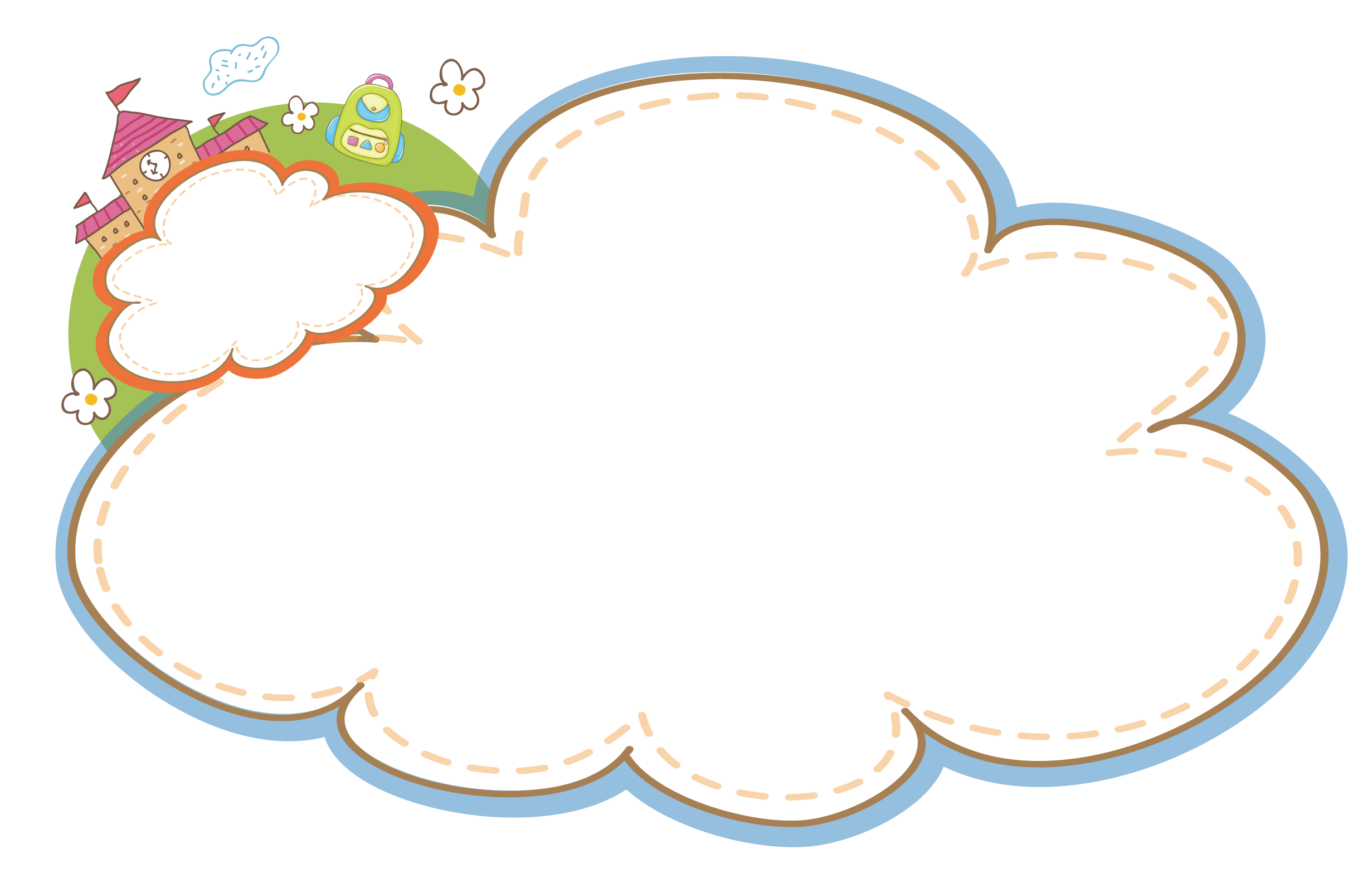 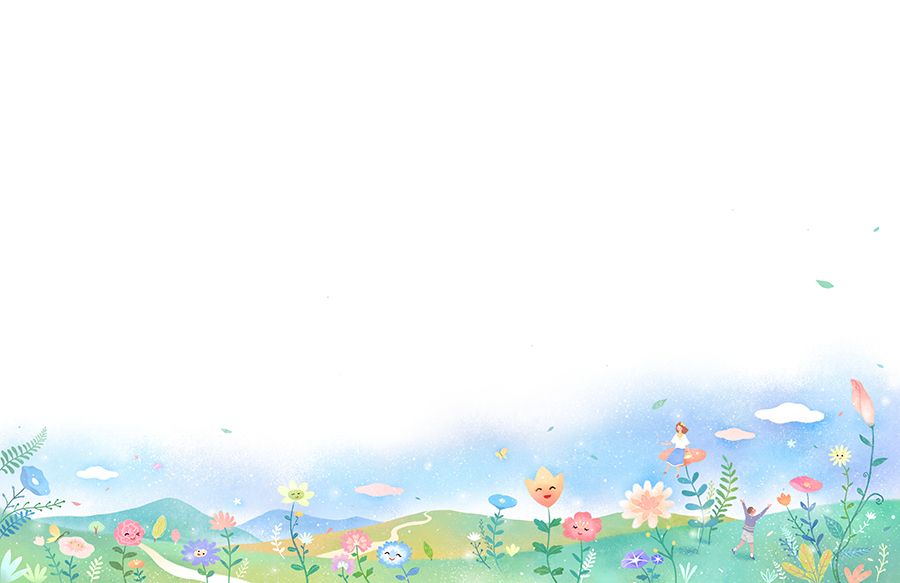 Tiết  học kết thúc
Cảm ơn thầy cô và các em học sinh